UW LOGO
FINANCIËN
WIE KIEST ER VOOR U WANNEER U DIT ZELF NIET MEER KUNT?

HOE ZORGT U ERVOOR DAT U FINANCIEEL VEILIG BENT?
Versie 1.1 Maart 2024
Video
UW LOGO
Bron: (Op1, 2022)
UW LOGO
Hoe blijft u zelfredzaam?
Hoe behoudt u uw eigen regie?
Hoe blijft u bij de tijd?
Hoe blijft u financieel veilig?
14.00
Wat gaan we doen vandaag?
WELKOM
14.05
GEZONDHEID
14.15
BABBELTRUCS
14.35
THEMARONDE 1
15.00
PAUZE
15.15
THEMARONDE 2
15.45
AFSLUITEN
Wat betekent 
gezondheid voor u?
Aan welke woorden denkt u bij ‘geld’?
Positieve gezondheid
UW LOGO
'Gezondheid als het vermogen om je aan te passen en je eigen regie te voeren, in het licht van de sociale, fysieke en emotionele uitdagingen van het leven.'
•De mens staat centraal.
•De mens voelt zich in zijn kracht aangesproken en niet in zijn zwakte.
•De mens heeft naast zijn ziekte ook nog een heel stuk gezondheid en dát wordt hiermee aangesproken.
UW LOGO
De verschillende
THEMARONDES
Levenstestament
Bewindvoering
Uitvaart
Babbeltrucs
UW LOGO
Bron: (Ouderen Opgelet: Oplichters Slaan Toe Met Babbeltrucs En Nepmails, 2020)
Bron: (Hazeleger, 2023)
Bron: (Hart van Nederland, 2023)
UW LOGO
Bron: (Van Eijk, 2022)
Bron: (“Oplichting via WhatsApp: Trap Er Niet In!,” 2020)
Babbeltruc
UW LOGO
“Dat overkomt mij niet.”
"Dat gebeurt alleen bij anderen, niet bij mij."
“Ik ben al mijn hele leven in deze buurt en ken iedereen, dus ik ben veilig.”
“Dit zal mij nooit overkomen”
Hoe gaan oplichters te werk?
UW LOGO
Opwekken van vertrouwen
Creëren van een noodsituatie
Urgentie benoemen
Tijdsdruk toepassen
Tips
UW LOGO
Een deurketting/kierstandhouder
Onbekenden niet onaangekondigd laten binnen komen.
Nooit uw pincode afgeven.
Nooit uw pinpas afgeven.
Nooit gegevens geven aan nummers die u niet kent.
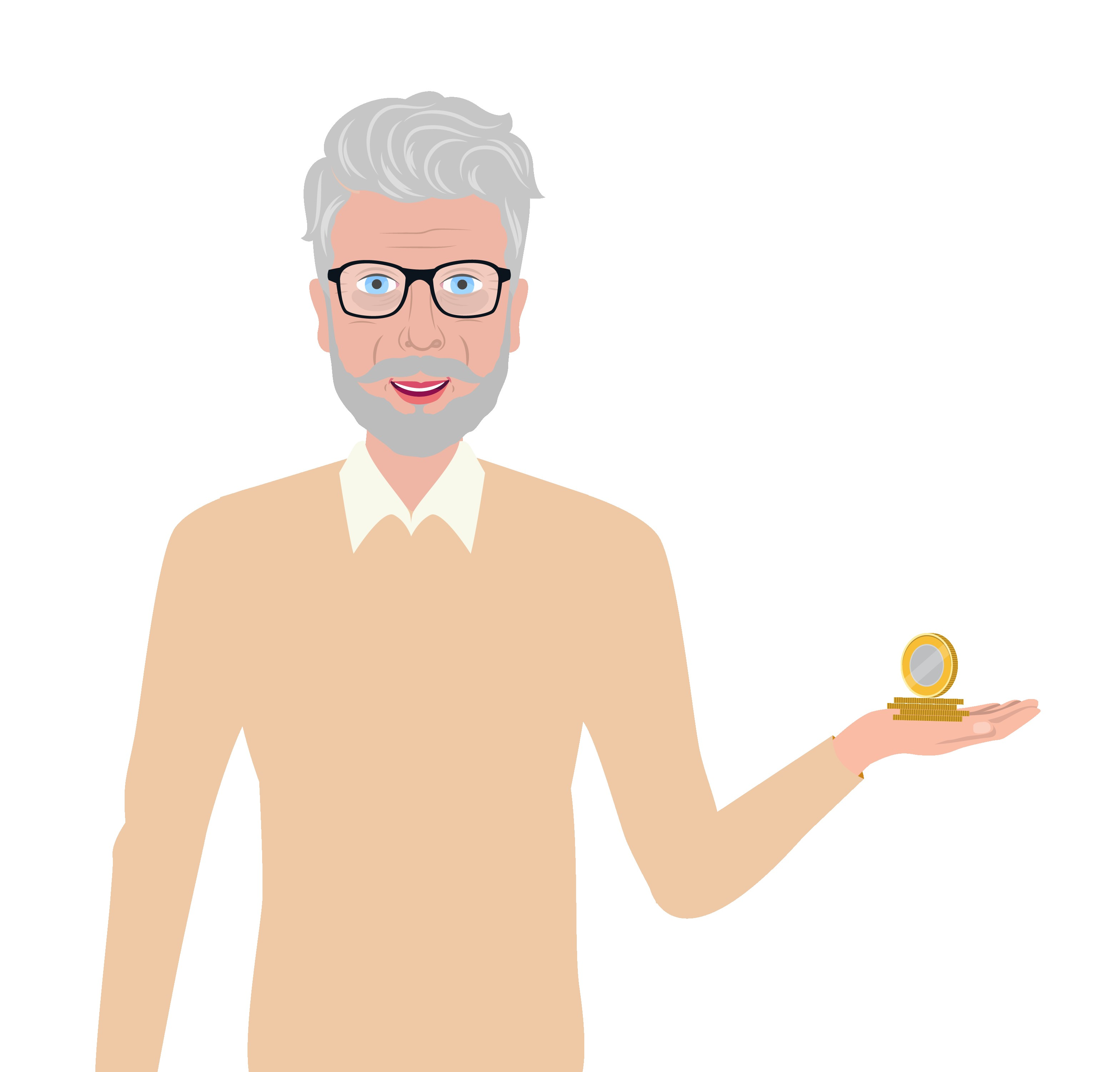 Themaronde 1
UW LOGO
Levenstestament in ruimte .....
Bewind in ruimte .....
Uitvaart in ruimte .....
Pauze
UW LOGO
Themaronde 2
UW LOGO
Levenstestament in ruimte .....
Bewind in ruimte .....
Uitvaart in ruimte .....
UW LOGO
Bij u in de buurt
Hier is ruimte om lokale interventies/partijen te benoemen.
UW LOGO
BEDANKT
Adres
voor vandaag!
E-mail adres van de organisatie
Link naar uw website
Telefoonnummer